2021 EU Conference on Modelling for Policy Support
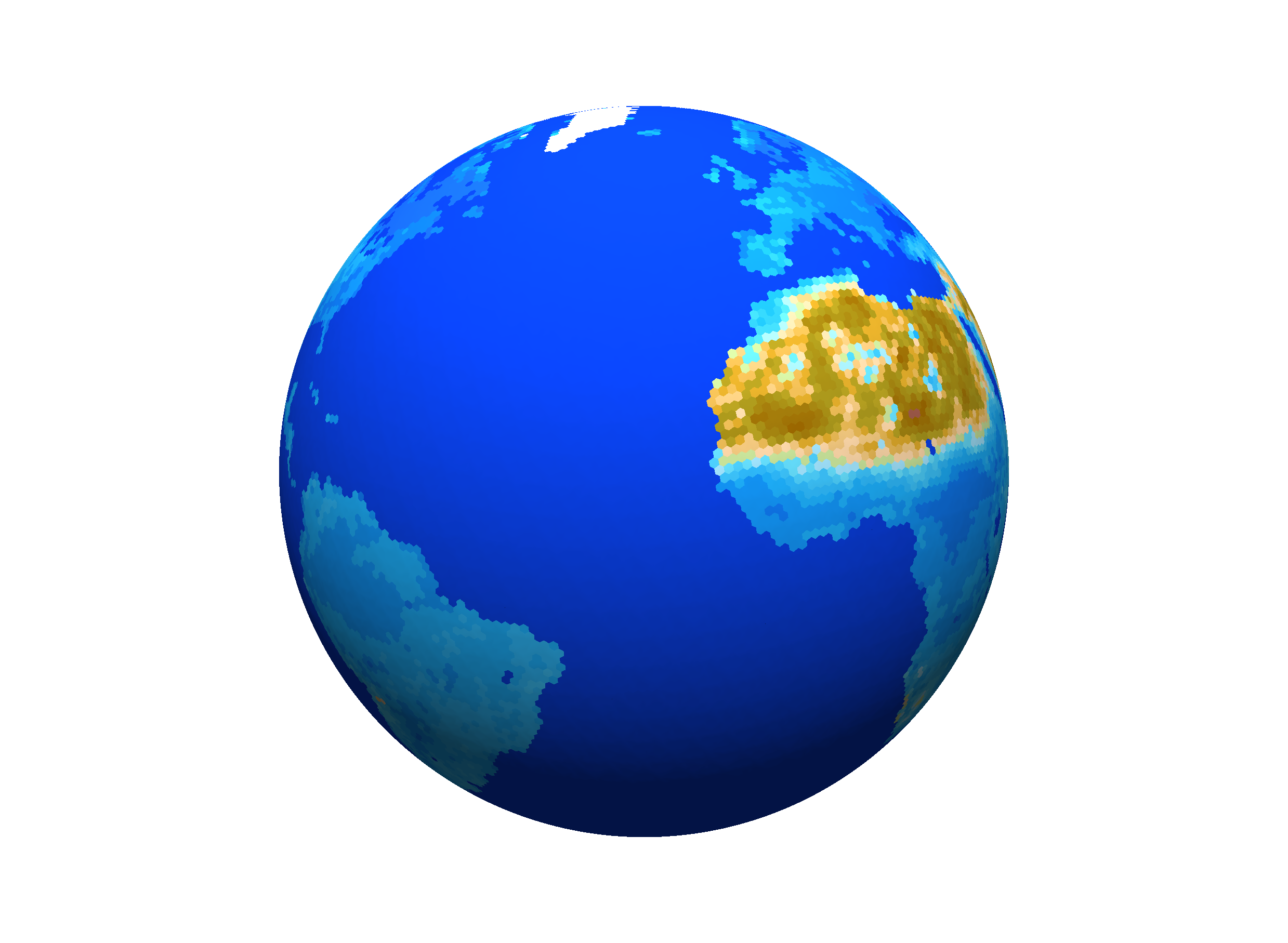 Digital Twins for Cities and Regions Global Challenges, Regional Initiatives, European Approaches
Leyla Kern, Dr. Fabian Dembski, Dr. Uwe Wössner
High-Performance Computing Center Stuttgart
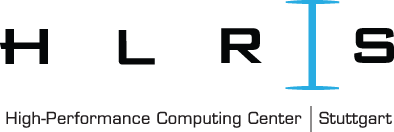 Digitalization in planning
Global challenges
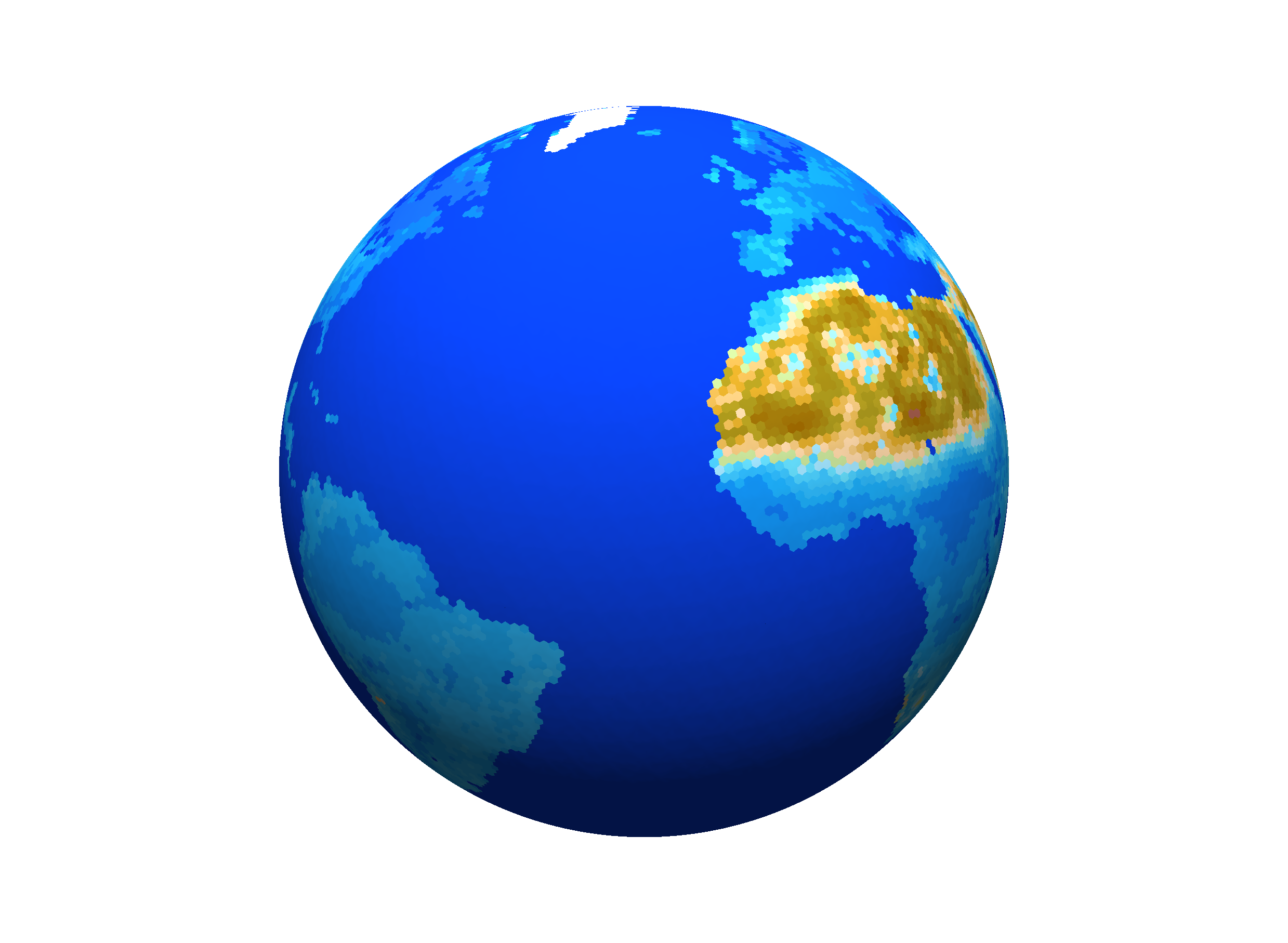 Rapid changes
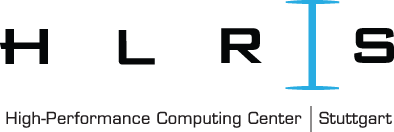 Digital Twins for Cities and Regions
2
Digital Twins
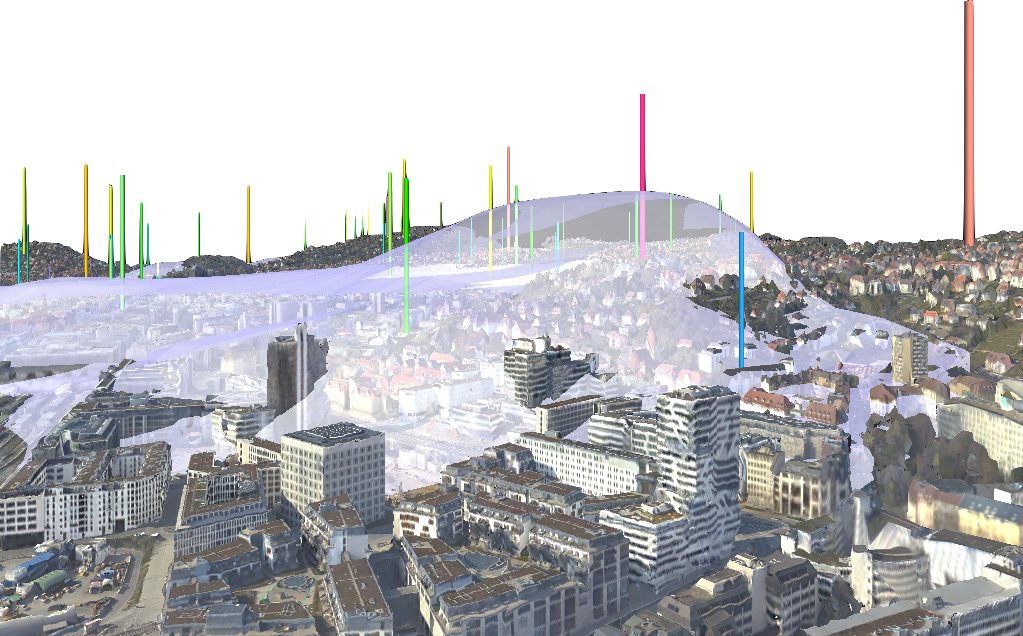 Optimization
Accessibility
Prediction
Analysis
Models 		Data		 Simulations
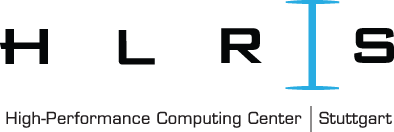 Digital Twins for Cities and Regions
3
Policy support
Global challenges
European approaches
social
functional
Local initiatives
ecological
economical
cultural
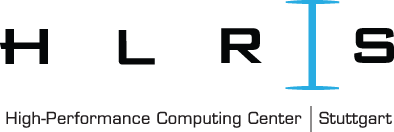 Digital Twins for Cities and Regions
4
CAVE Demo
https://open-forecast.eu/2020/10/07/an-interactive-model-for-the-analysis-of-air-quality-simulations/
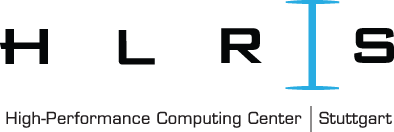 Digital Twins for Cities and Regions
5